ГУ РК «Сыктывкарский специализированный дом ребенка»
2 апреля - Международный   день детской книги
Без книг пуста человеческая жизнь. Книга не только наш друг, но и наш постоянный вечный спутник. (Демьян Бедный)
Подготовила: 
Старший воспитатель 
Н. С. Оболдина
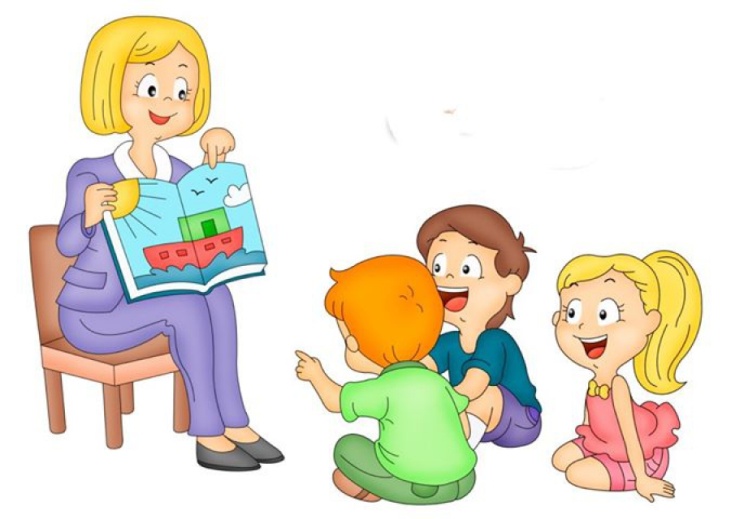 Сыктывкар, 2018
Из истории
Впервые Международный день детской книги  отмечался в 1967 году по инициативе Международного  совета по детской книге. Дата празднования была выбрана не случайно: 2 апреля – день рождения датского писателя – сказочника Ганса Христиана Андерсена (1805 – 1875).
Детская литература берет свое начало в недрах народного творчества. Колыбельные песни, потешки, прибаутки, былины, сказки. Все они рассказывались по памяти, передавались из поколения в поколение, часть из них терялась, забывалась или изменялась. Появлялись и новые. Фольклор является первой отправной точкой в литературе в целом. Детская литература появилась сравнительно недавно.
Печатное детское издание было впервые выпущено в 1574 году под названием «Азбука». Над составлением этой книги работал Иван Федоров, которого считают первым русским книгопечатником. В XVI-XVII вв. детскому чтению стало уделяться все больше внимания. В азбуки и буквари начали включать религиозные тексты, например, молитвы, житие. Делалось это для приобщения детей к церкви.
Во времена правления Петра I формирование детской литературы шло полным ходом. Но, пожалуй, самый большой скачок в развитии можно отнести ко второй половине XVIII в. Огромное количество произведений переводилось с иностранных языков. Значимый вклад внесли такие русские писатели, как М. В. Ломоносов, Г.Р. Державин, Н.М. Карамзин и другие. Золотой век детской литературы относится к середине XIX столетия.
Роль книги
Главной ролью детской литературы было и остается воспитание, нравственное сознание, верное представление о моральных ценностях. Сюжеты художественных произведений показывают что хорошо, а что плохо, очерчивают границы добра и зла, показывают модели поведения, которым можно или нельзя следовать. Детская книга помогает понять самого себя, других людей, их проблемы, чувства.
Функции детской литературы
Развлекательная. 
Только увлеченный чтением ребенок может получить от книги удовольствие, узнать что-то новое, научиться чему-то полезному для себя
Познавательная. Благодаря чтению, слушанию книг расширяется кругозор..
Мотивирующая. Определенные моменты из книги, качества героев произведения наталкивают ребенка на переосмысление моральных ценностей, изменение своего поведения. Такое пассивное занятие, как чтение, мотивирует на активную деятельность, помогает найти выход из различных жизненных ситуаций.
Развивающая. В процессе чтения формируется, совершенствуется речь, накапливается словарный запас. Кроме того, обдумывание, осмысление, представление прочитанного, раскрывает творческие способности, подключает к работе фантазию.
Специфика книг для малышей
Художественное оформление и иллюстраций в книгах для дошкольников имеют особое значение - они могут занять главное место и играть основную роль по сравнению с текстом. Допустимы и книги без текстов -  книжки-картинки.
Классификация  детских детских книг
КНИЖКИ – РАСКРАСКИ
Мягкие детские книги
Книга-игра
КНИГА Музыкальная
Книжки раскладушки
Книги для купания
КНИГА-ПАЗЛ
Музыкальные книги
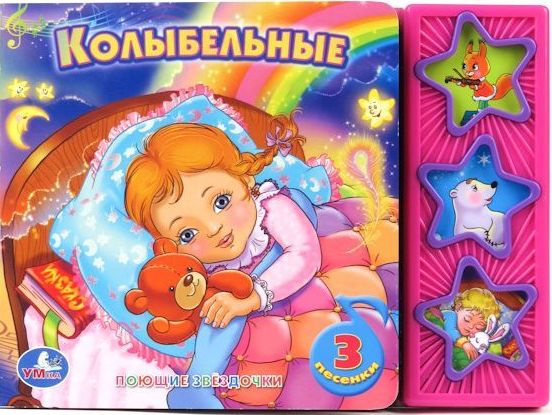 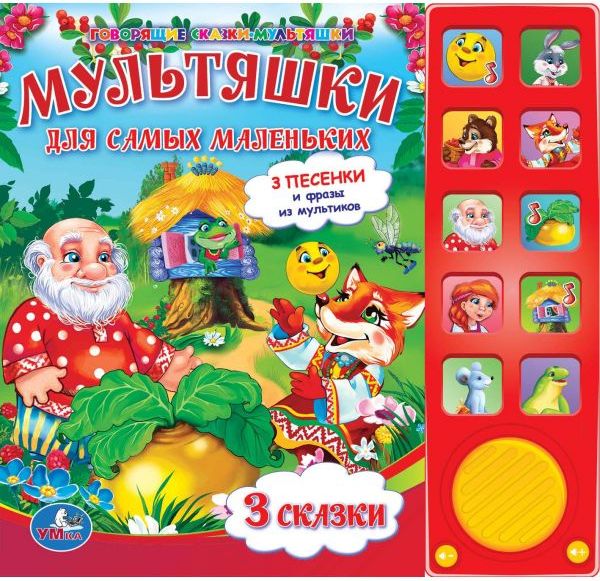 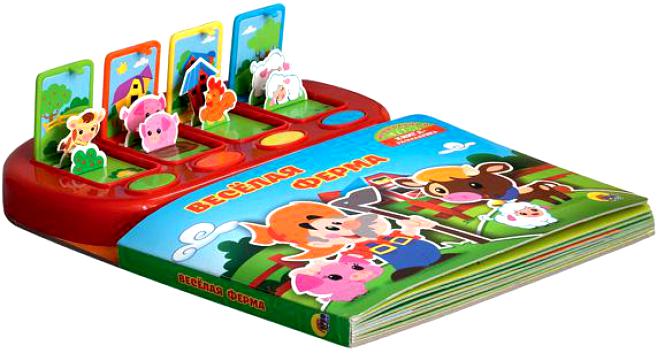 Книжки -игрушки
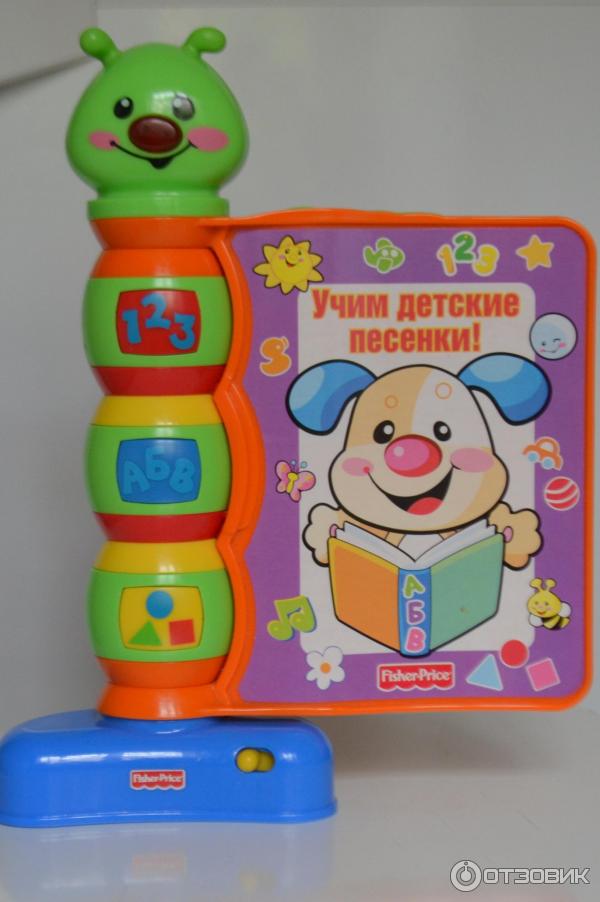 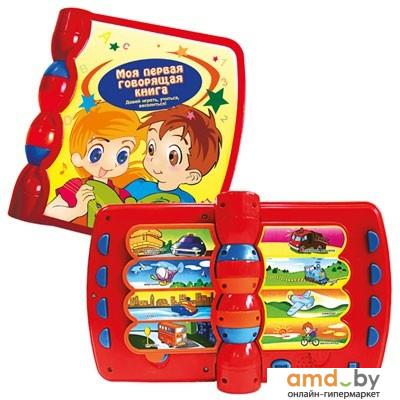 Книжки- раскладушки
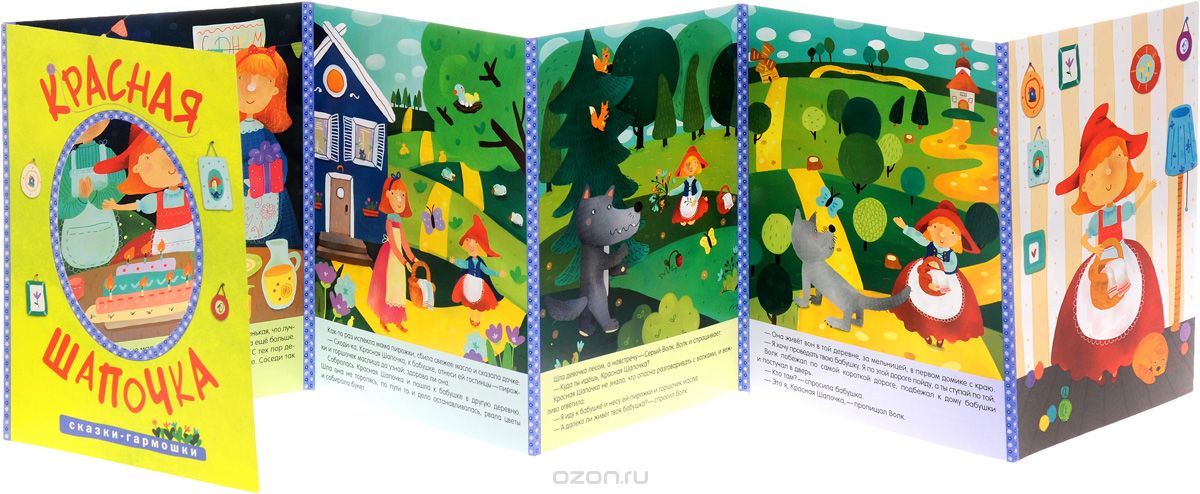 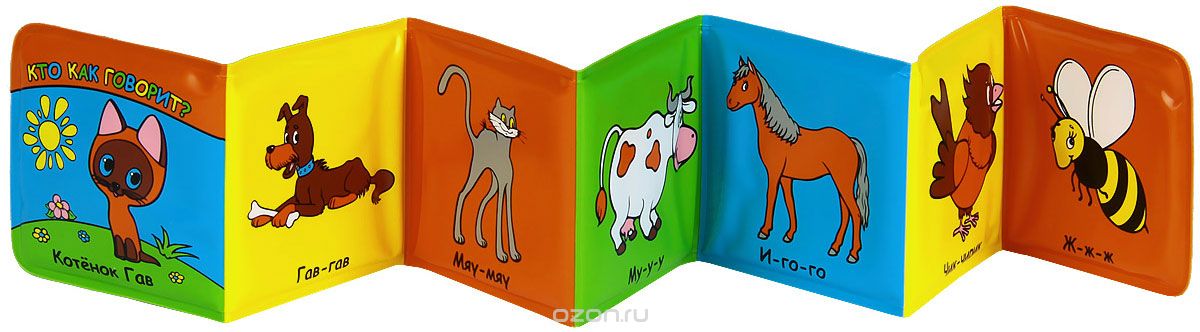 Мягкие книжки
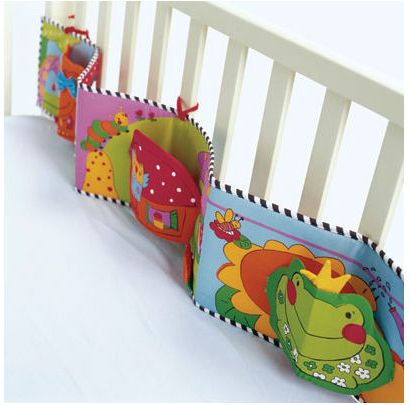 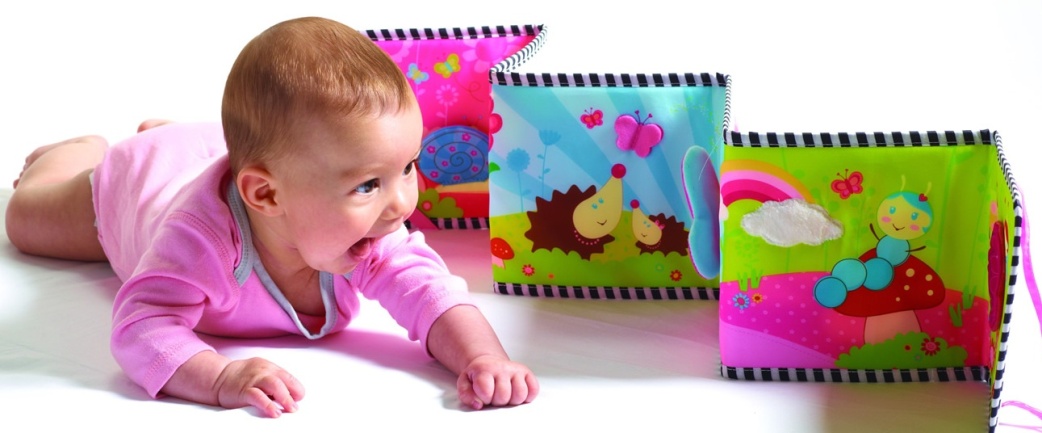 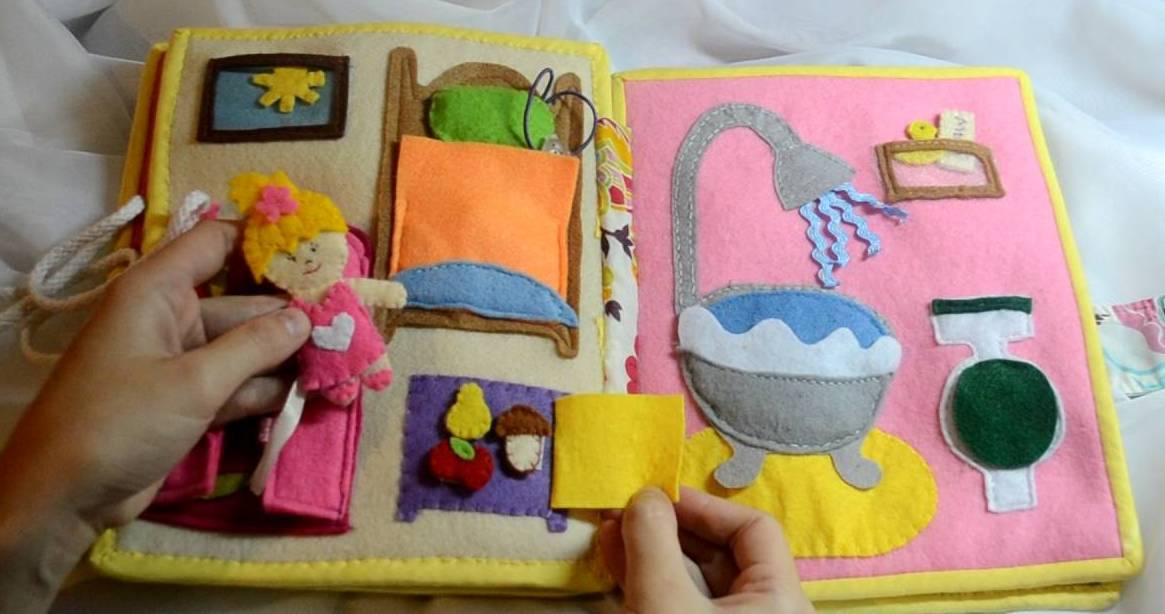 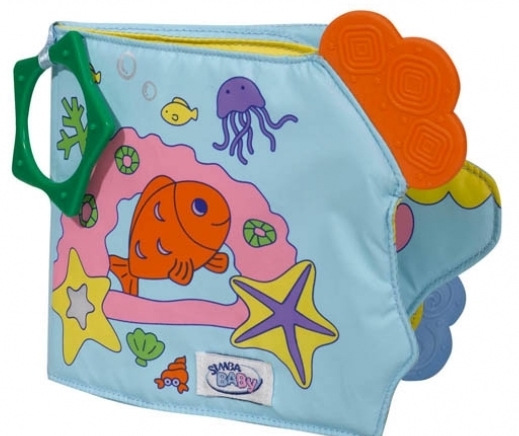 Книги для купания
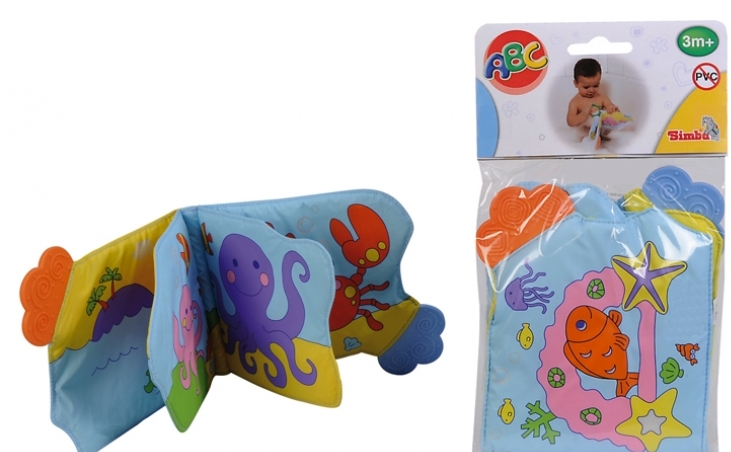 Книги - обрезки
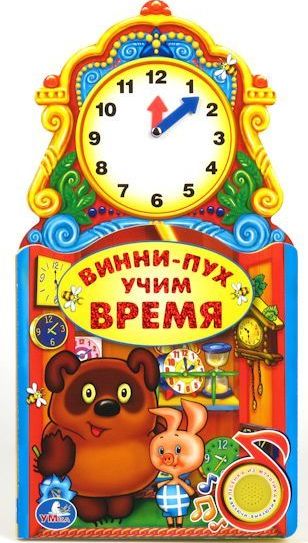 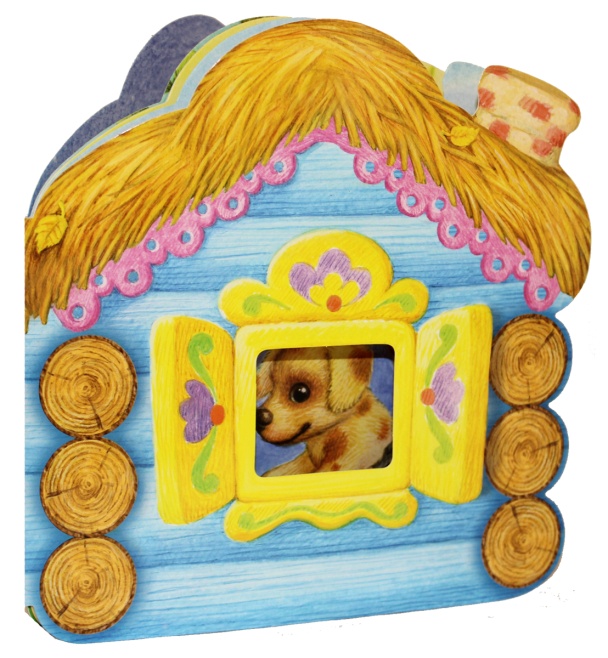 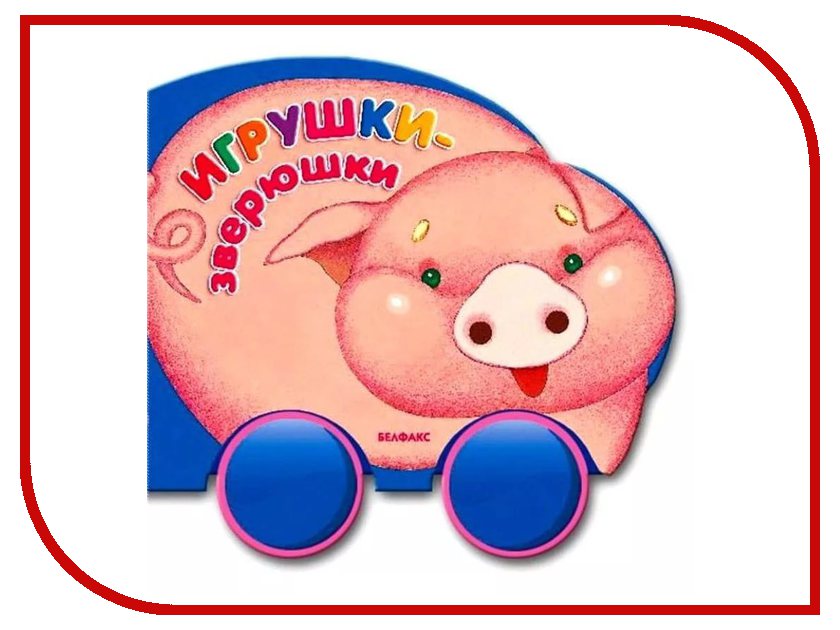 Книга пазл
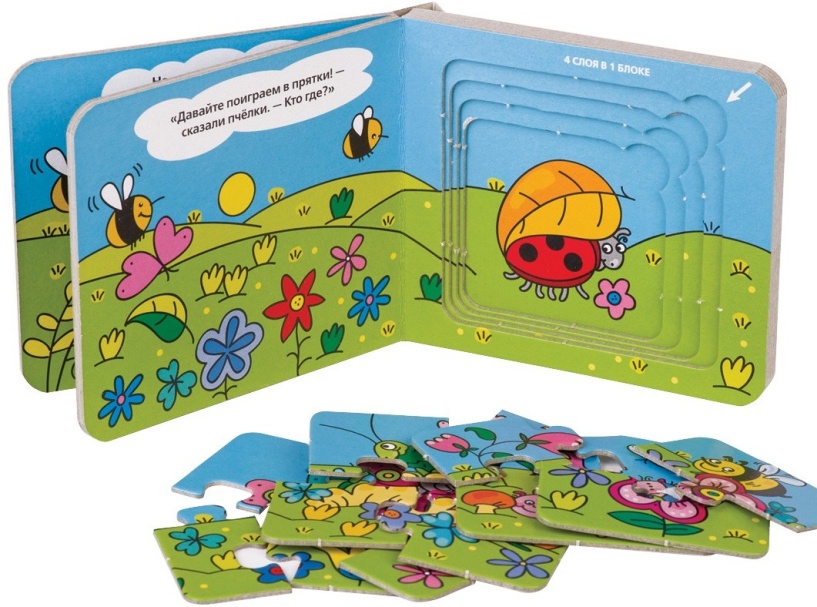 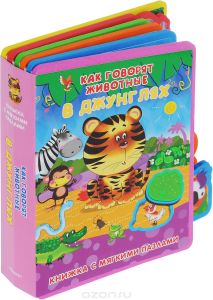 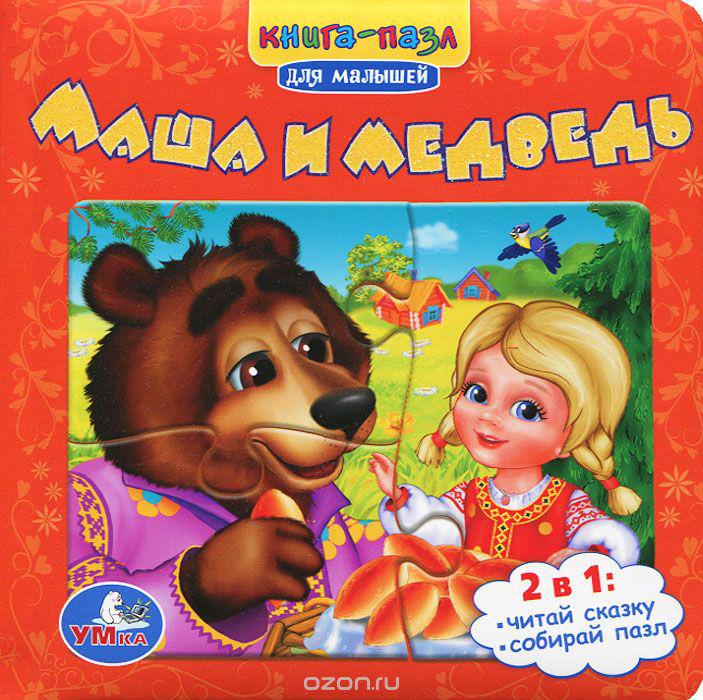 Книга - панорама
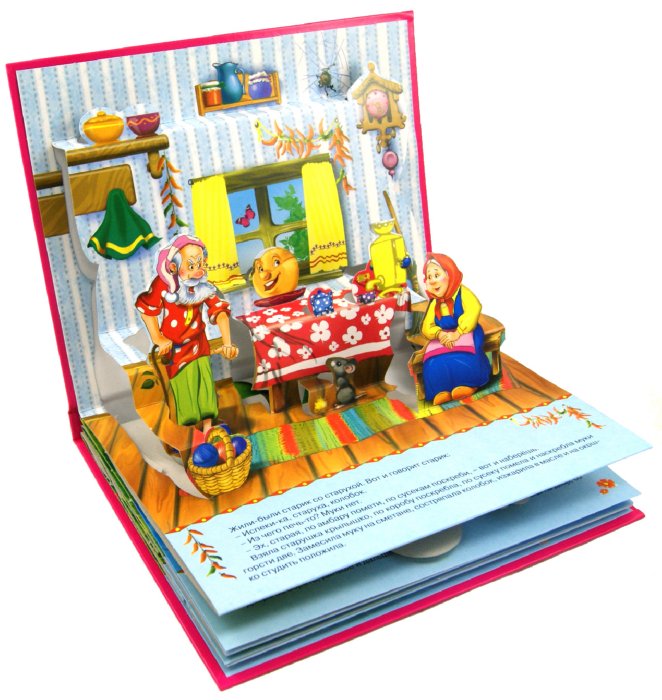 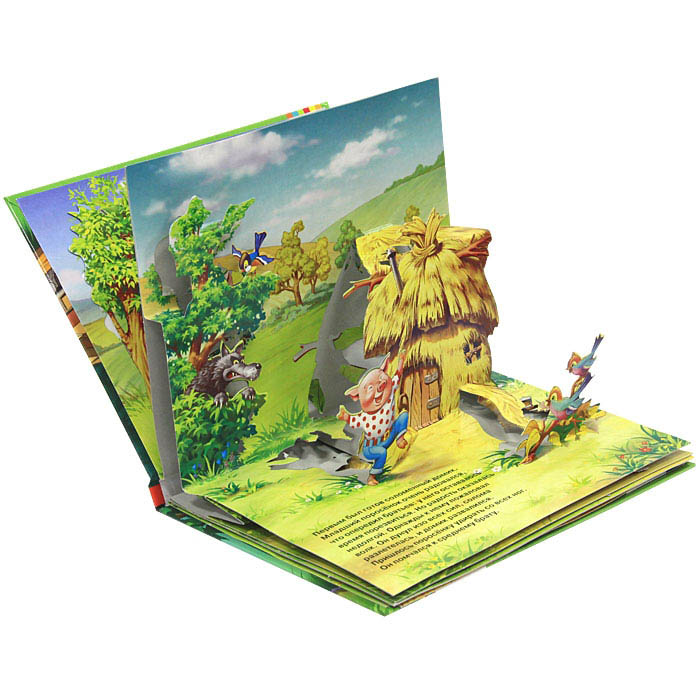 В Международный день  детской книги ( раз в два года) детским писателям  и художникам присуждается самая престижная   в данной литературной области награда -  Международная премия  имени Г. Х. Андерсена с вручением золотой медали.
Спасибо за внимание!!!!
«Я к вам обращаюсь, товарищи, дети: Полезнее книги нет вещи на свете! Пусть книги друзьями заходят в дома, Читайте всю жизнь, набирайтесь» (С. Михалков).